This is the main takeaway from your research. It should be simplified to one or two sentences.
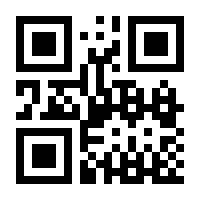 Include a QR code to scan to download a digital copy of your poster.
Introduction
Methodology
Results
Add your information, graphs and images to this section.
Add your information, graphs and images to this section.
Add your information, graphs and images to this section.
Add your information, graphs and images to this section.
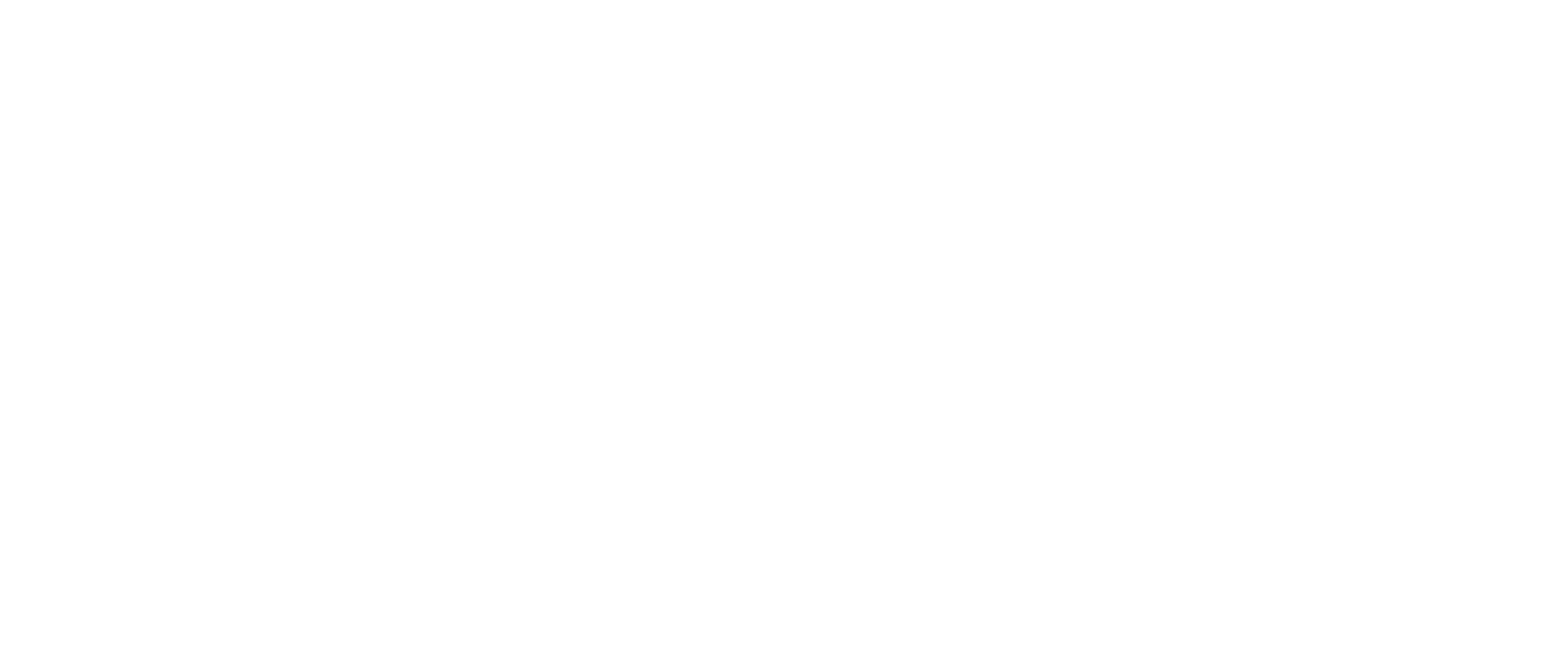 Optional Title
Add Author Names